2.4Data management
použití nástrojů GIS v multikriteriální analýze
management dat od průzkumů po laboratorní testy
Znalostní management Řízení znalostí, informací, dat
Komplexní znalost 
=
Soubor znalosti, informací a dat relevantních předmětnému problému, oblasti

Kvalitní znalostí management vyžaduje nejen znalosti shromažďovat, ale především 
znalosti racionálně řídit
Přístup ke znalostnímu managementu
Regulační rámec– odpovídající národní legislativa, mezinárodní doporučení, mezinárodní závazky
Procesy, činnosti a zdroje, upravující činnosti
Řídící procesy v organizaci
Lidské zdroje 
Provoz úložiště
Monitoring
Úprava odpadů
Bezpečnostní a radiační ochrana
Výzkum a vývoj
Ekonomika
Komunikační činnosti
IT
Vzdělávání a tréning
Zdravotní dokumentace
Interní audit
QA
Evidence odpadů
Waste Tracking System WTS

Musí zahrnovat informace od producenta, od vzniku odpadů, přes jeho úpravu až pro finální uložení
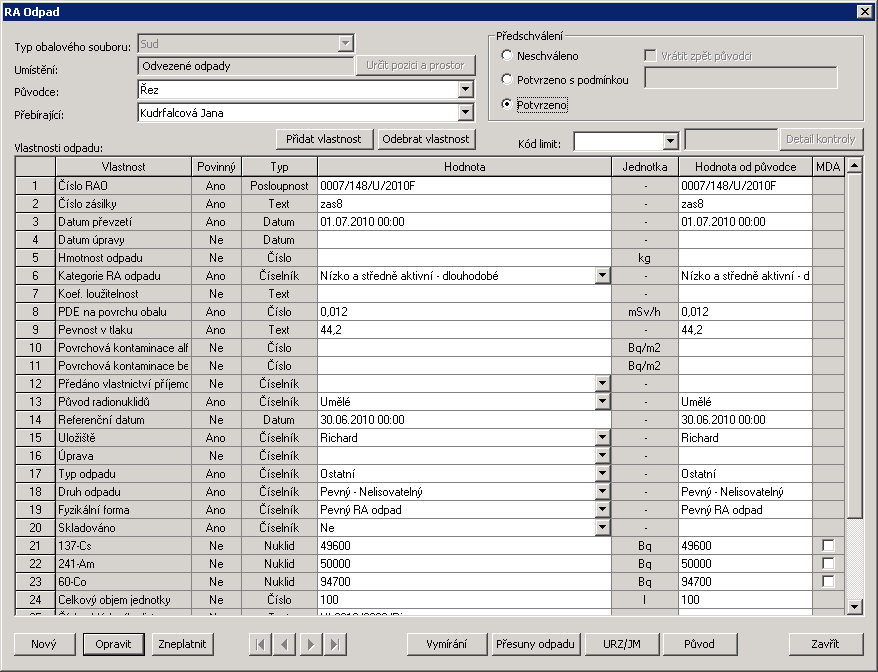 Management geografických dat GIS SÚRAO
GIS je budován pro správu a snadnou dostupnost vznikajících datových souborů a to jak pro potřebu tohoto projektu, tak i pro potřebu dalších navazujících prací v současnosti i budoucnosti s následujícími základními požadavky:
Informační systém umožňující shromažďovat a analyzovat data k postupnému zužování rozsahu lokalit
Definovat standardy systému, umožňujících v dlouhodobém časovém horizontu správu dat, jejich aktualizaci a doplňování v budoucnosti dalšími subjekty
Umožnění následné správy dat i z dalších činností SÚRAO – provozu existujících úložišť RAO v ČR
GIS SÚRAO – struktura a vazby
GIS - Metadata
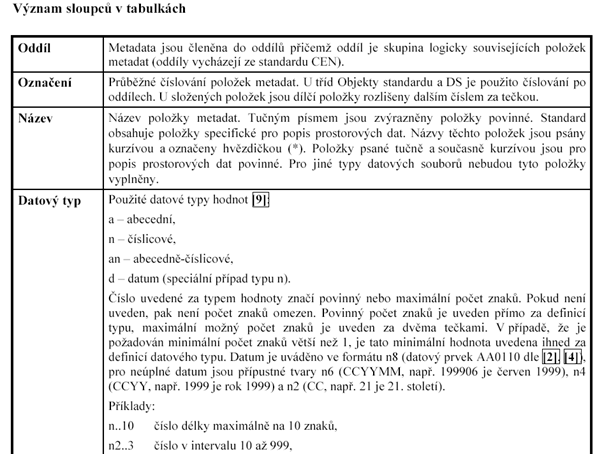 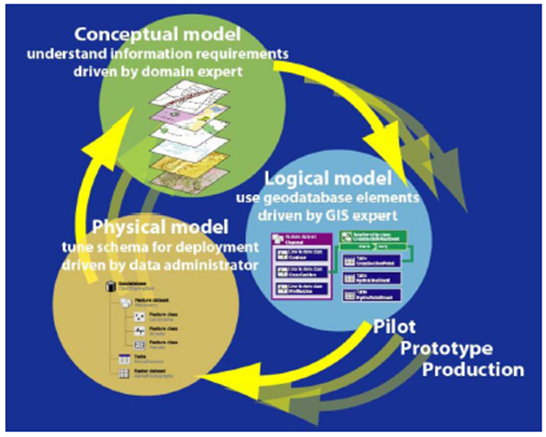 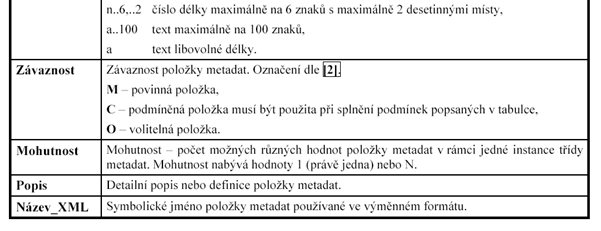 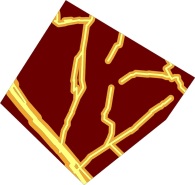 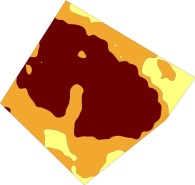 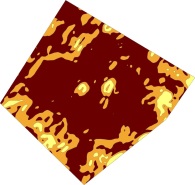 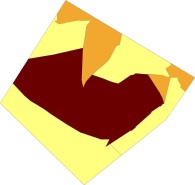 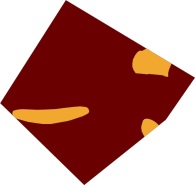 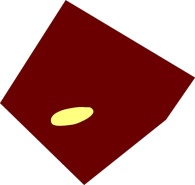 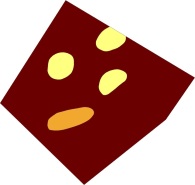 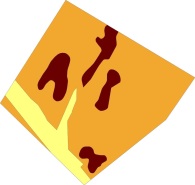 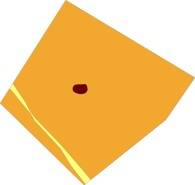 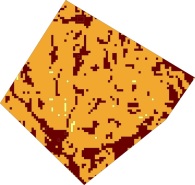 Aplikace GIS – nástroj pro multikriteriální analýzu
Kroky multikriteriální analýzy vyhodnocení vhodnosti území na jedné z posuzovaných lokalit - Rohozná (Hrádek)
Tektonická stavby – „obalový“ prostor kolem jednotlivých struktur podle jejich třídy
Zdánlivý odpor, vycházející z leteckých GF měření
Horizontalní gradient u magnetického pole
Litologická  homogenita (xenolity)
Žilné horniny
Existence  hydrotermalních žil
Mineral ní ložiska  a akumulace
Stabilita horninového masivu
Hydrogeologickáé poměry
Morfologie – sklony svahů
GIS – Sociodemografická analýza
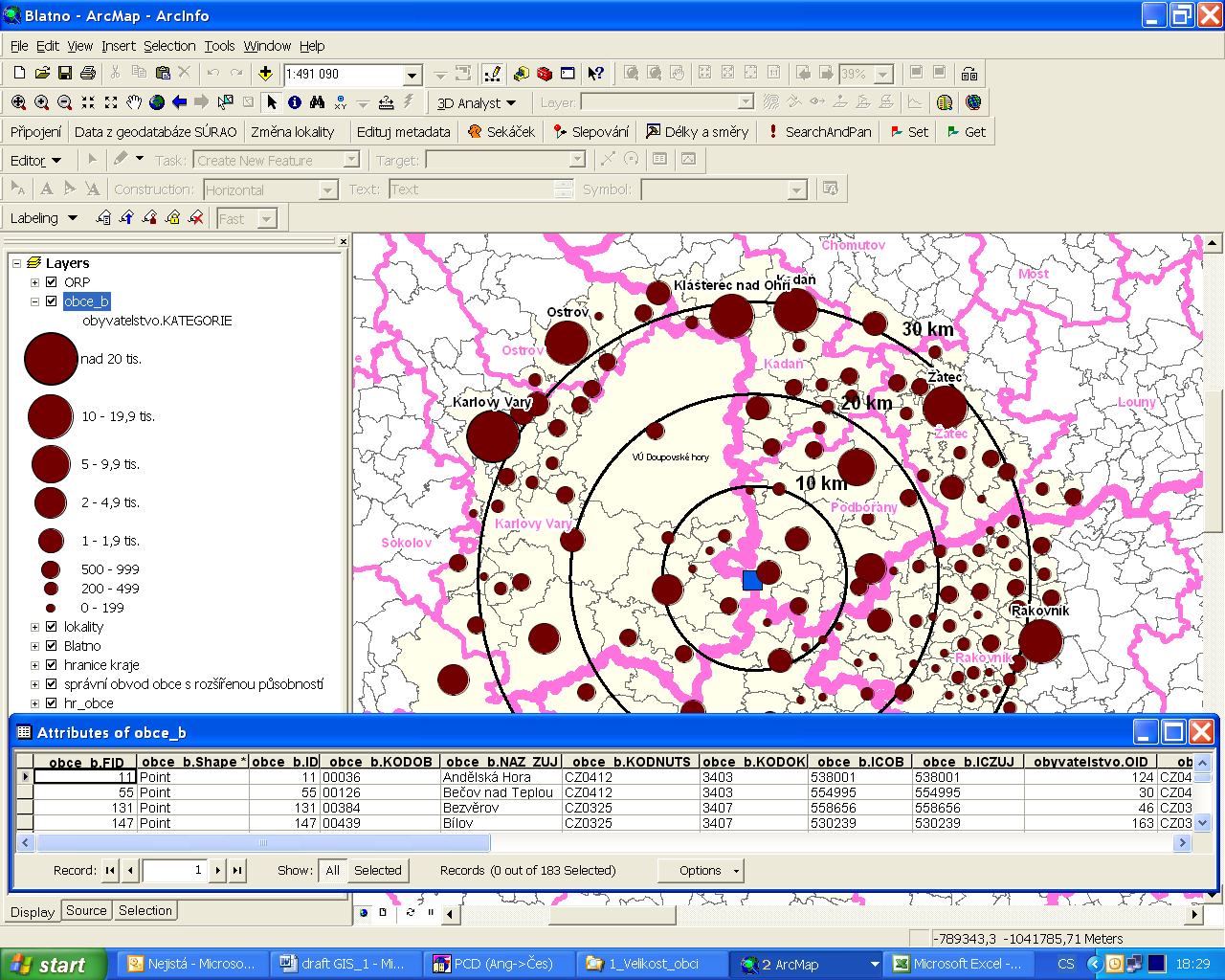 GIS a výběr lokality pro HÚ
GIS je velmi účinný nástroj pro integraci dat a jejich zpracování ve všech etapách vývoje HÚ
Již dnes – po provedeném geologickém výzkumu a leteckém měření má SÚRAO pro každou lokalitu (8 lokalit):
20 rastrových vrstev z GIS databází ČR
40 rastrových vrstev z vlastního výzkumu území
180 vektorových vrstev
Ukládání – skladování dat
Vyžaduje vytvoření strategie archivace dat
Jaká data
Frekvence ukládání
Délka archivace
Zodpovědnosti a pravidla
Vývoj HÚ – dlouhodobý proces, vyznačující se transparentností a doložitelností rozhodování
Vyžaduje i vhodná media, zajišťující dostupnost dat po tuto dlouho dobu
Diskuse